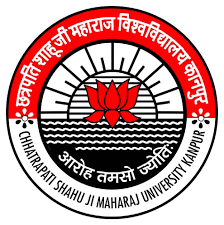 INTRODUCTION TO SERVICE OPERATIONS MANAGEMENTMBA IV Sem SOM Unit-1
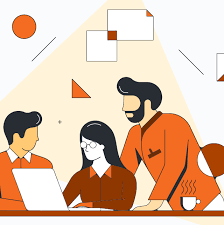 Dr Prabhat K. Dwivedi
Associate Professor
Deptt. of Business Management, 
CSJM University, Kanpur, India
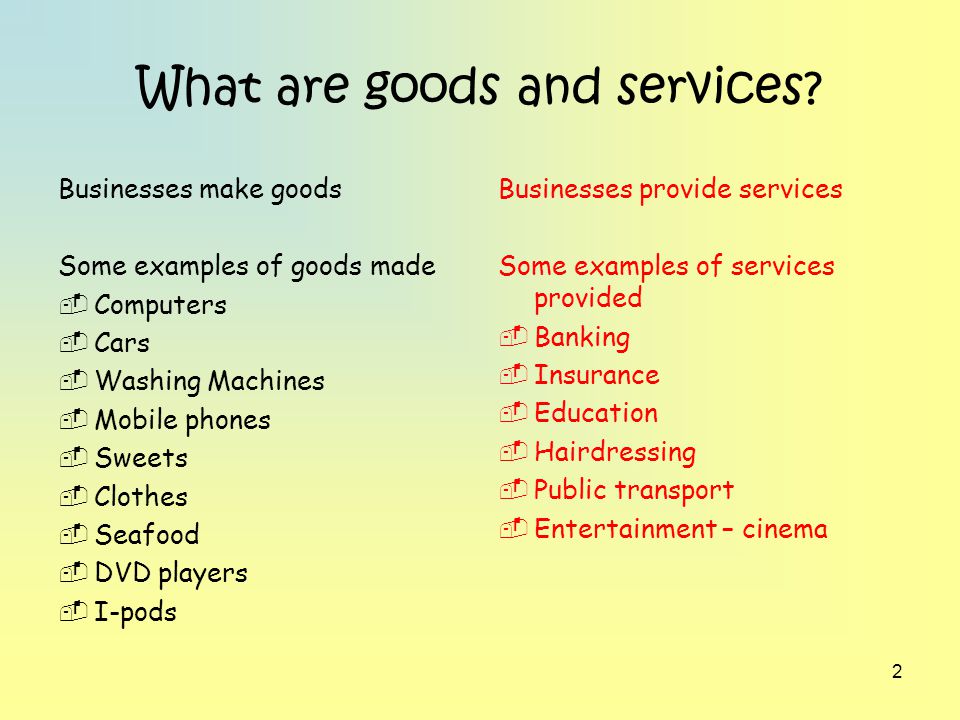 Organization
Finance
Marketing
Operations
What is Operations Management (OM)?
The management of systems or processes that create goods and/or provide services.
The distinct –active- role of operations:
Inputs   become   Outputs   after    some    Transformation
Operations example in Manufacturing: Food Processing
Doctors, nurses
Examination
Healthy patients
Hospital
Surgery
Medical Supplies
Monitoring
Equipment
Medication
Laboratories
Therapy
Operations example in service: 
Health care
Inputs
Processing
Outputs
7
Types of Operations
Why OM?
Core of all business organizations
Many areas interrelated with OM activities
Management of operations is critical to create and maintain competitive advantages
9
Organization of Businesses
Three basic functions
Operations/Production 
Goods oriented (manufacturing and assembly)
Service oriented (health care, transportation and retailing)
Value-added (the essence of the operations functions)
Finance-Accounting
Budgets (plan financial requirements)
Economic analysis of investment proposals
Provision of funds (the necessary funding of the operations)
Marketing
Selling
Promoting
Assessing customer wants and needs
Communicating those needs to operations
Operations
Marketing
Finance
Three basic functions need to work closely
Degree of Standardization !
Standardized output
Take advantage of standardized methods, less skilled workers, materials…
Example: Iron, Wheat, most of commodities

Customized output 
Each job is different
Workers must be skilled
Example: Hair cut
Goods vs. Service Operations
Differences
Customer contact
Uniformity of input
Labor content of jobs
Uniformity of output
Measurement of productivity
Production and delivery
Quality assurance
Amount of inventory
Manufacturing vs. Service !
Goods- Service Continuum
Challenges of Operations Management
Though we have more than enough technology to smoothen service operations
Service Matrix
Sources
https://www.google.com/url?sa=t&rct=j&q=&esrc=s&source=web&cd=&cad=rja&uact=8&ved=2ahUKEwjyldTWuqaEAxV0n2MGHektAREQFnoECCsQAQ&url=https%3A%2F%2Fwww.utdallas.edu%2F~metin%2FBa3352%2FSlides%2Fintro.ppt&usg=AOvVaw1wB-3e4v_9wZNPz9K5mkV6&opi=89978449
https://www.slideshare.net/ShaunWest/service-operations-management-challenges
20
Thanks
21